HOLIDAYS
AND
MUSIC
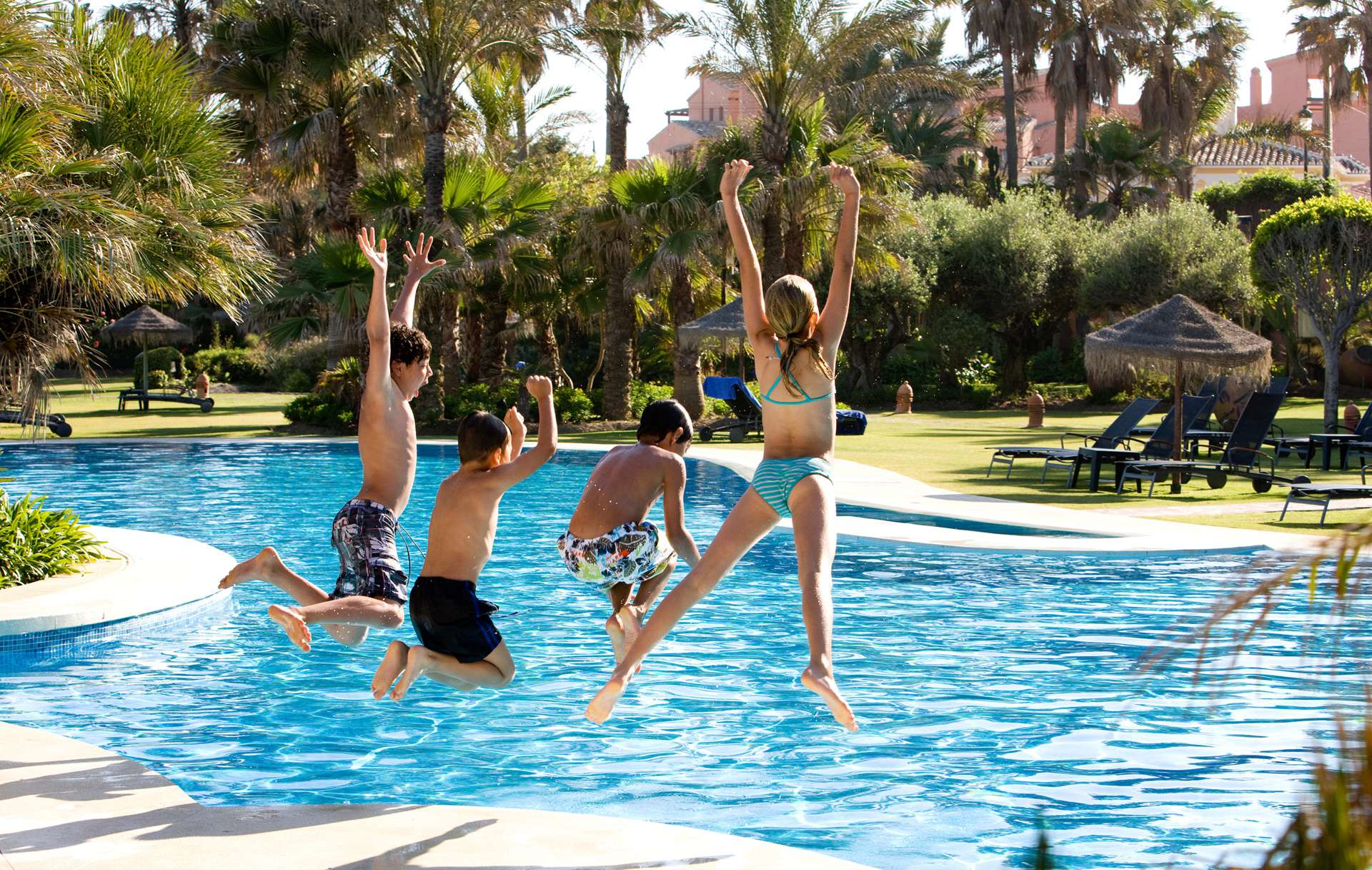 SUMMER HOLIDAYS
The summer holidays start on  23rd June and finish in the beginning of September
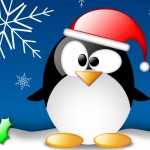 XMAS
Xmas holidays start on  23rd  December and finish on the 9th January.
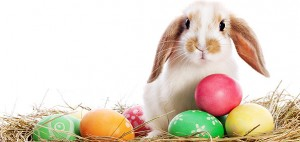 EASTER
The Easter holidays start on 19th March and finish on  3rd  April.
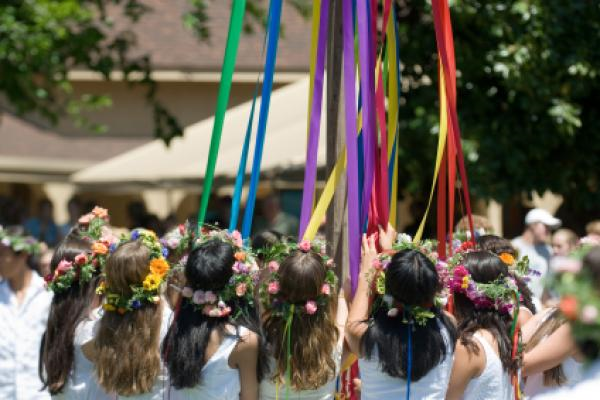 BANK HOLLIDAYS
We have different bank holidays during the year: in December, february (Carnaval), March, May…
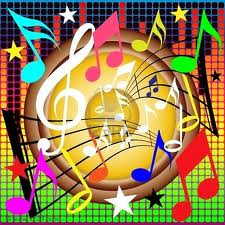 MUSIC
In the Basque country we listen to:
Basque, pop, folk, rock … Music. The popular groups of The Basque country are: Gatibu, Vendetta, Oskorri, Ken zazpi, Esne Beltza … And they sing in Basque.
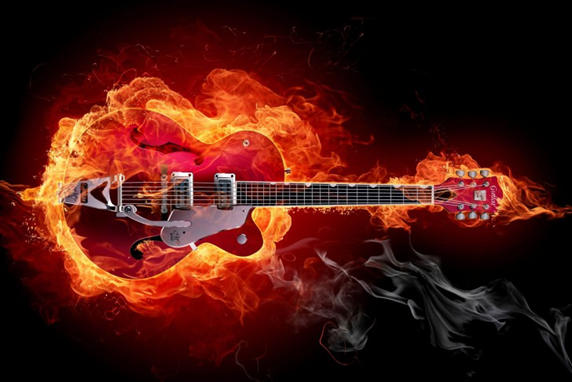 ROCK MUSIC
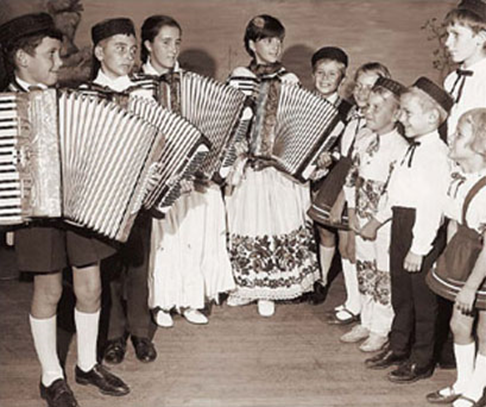 FOLK MUSIC
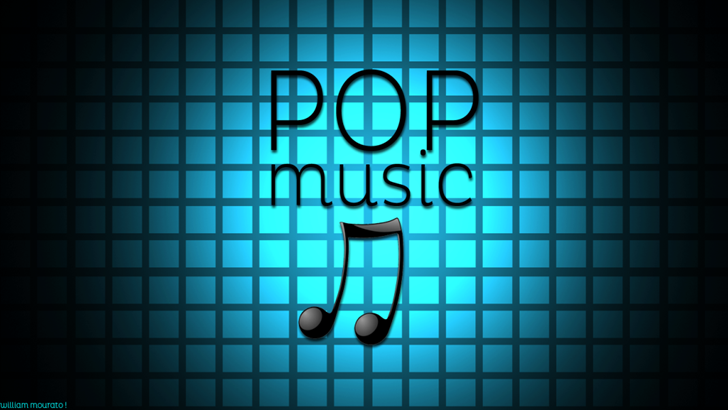